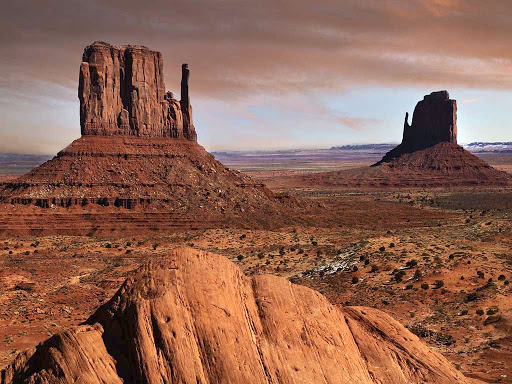 USADENÉ HORNINY
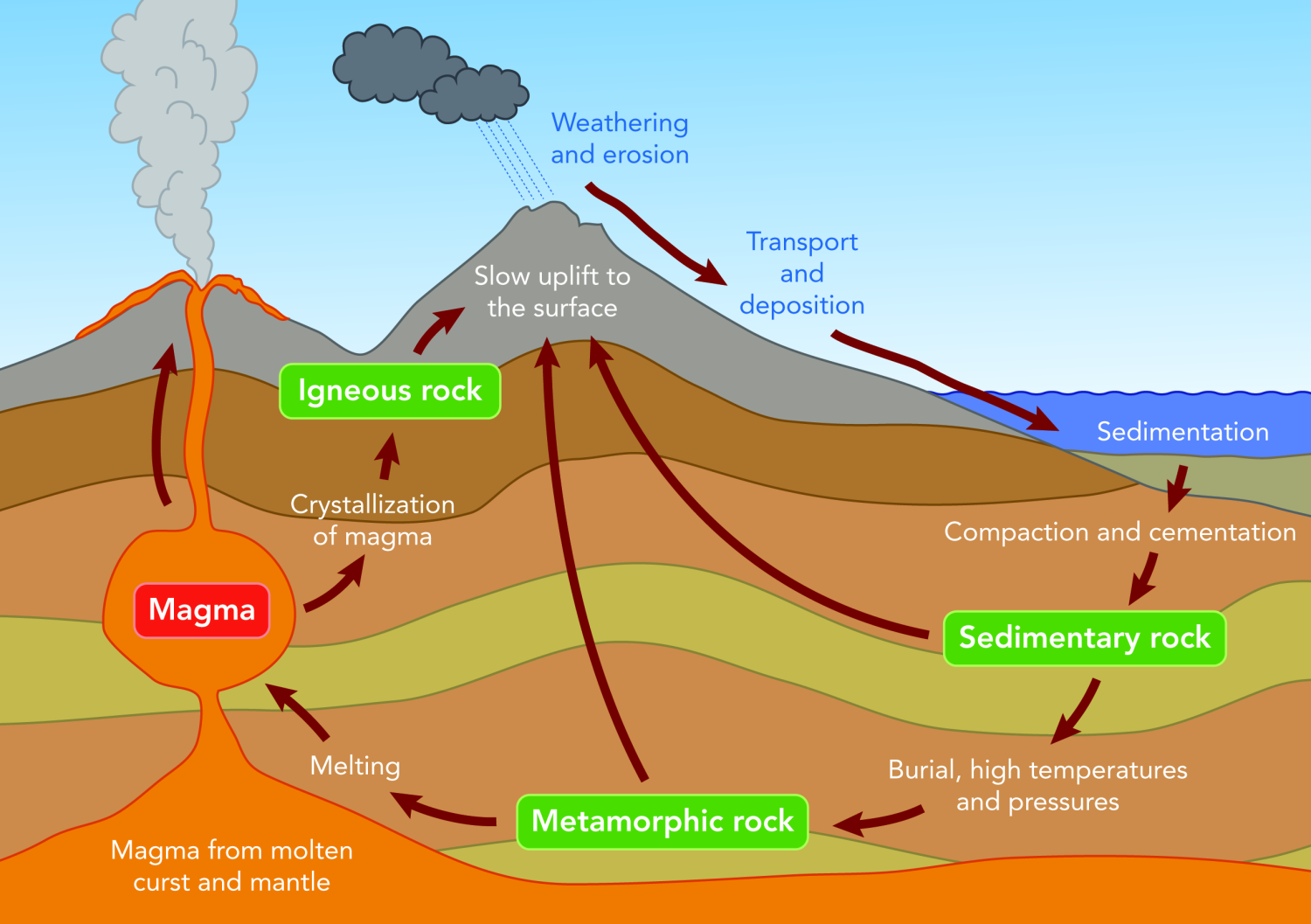 USADENÉ HORNINY
Podľa typu zvetrávania:
ÚLOMKOVITÉ: mechanické zvetrávanie
ORGANOGÉNNE: odumieraním živých organizmov
CHEMOGÉNNE: chemickým pôsobením vody
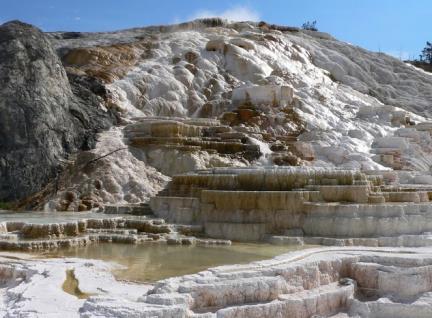 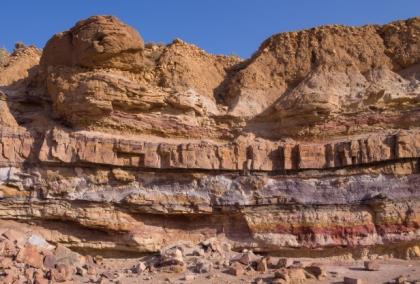 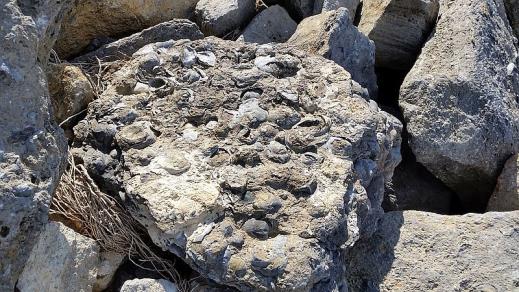 ORGANOGÉNNE HORNINY
Vznikli zo schránok alebo tiel živých organizmov

PLYNNÉ		TEKUTÉ		TUHÉ

UHLÍKOVÉ			VÁPENCOVÉ
UHLIE
Vzniklo premenou rastlinných tiel
Za neprístupu vzduchu – v bahnitom močiari
Nachádzame v ňom odtlačky rastlín
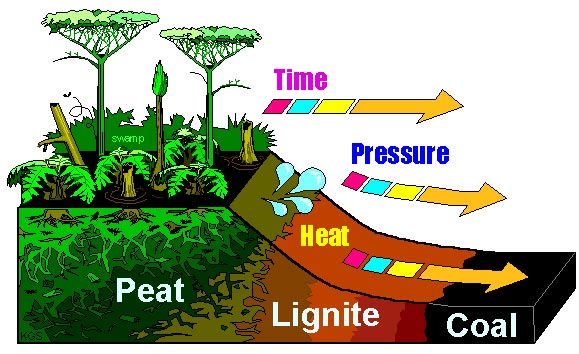 ČIERNE UHLIE
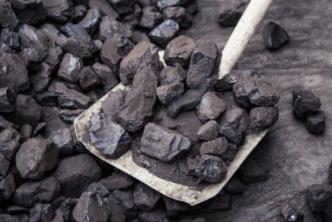 STONE COAL
V prvohorách z prasličiek a papradí
Takmer čistý uhlík
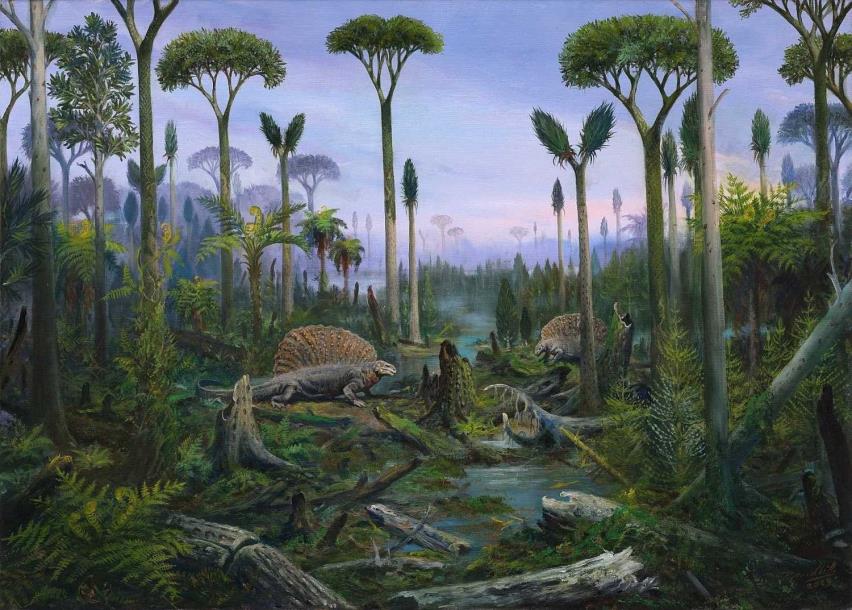 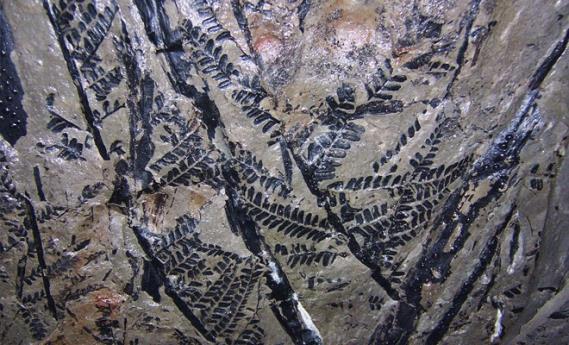 HNEDÉ UHLIE
LIGNIT
V treťohorách z ihličnanov
Obsahuje veľa síry
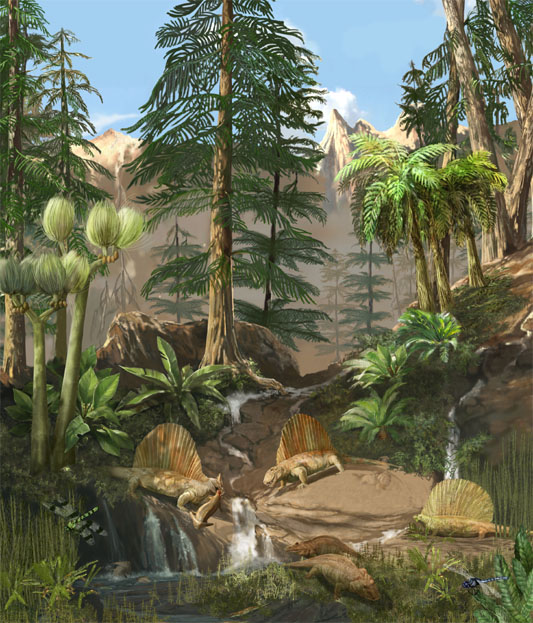 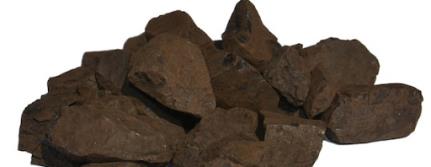 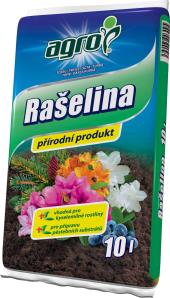 RAŠELINA
Vzniká na rašeliniskách, močiaroch 
Z postupne odumierajúceho machu rašelinníka
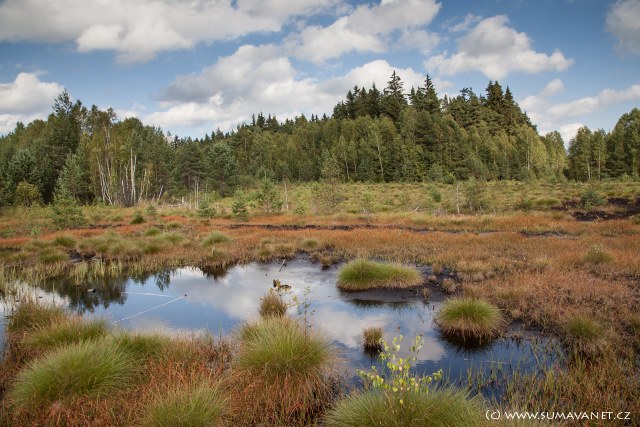 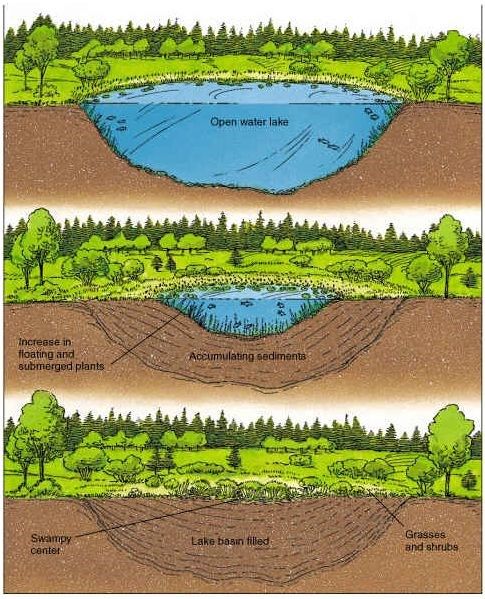 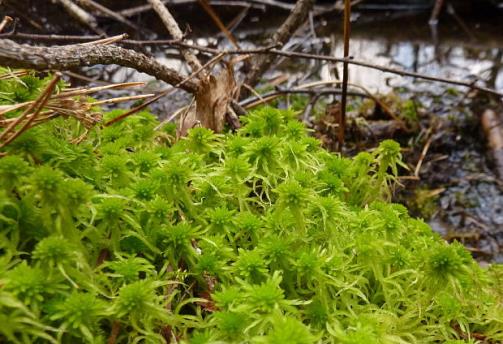 ROPA a ZEMNÝ PLYN
Vznikli z odumretého planktónu
Nájdeme ich medzi nepriepustnými vrstvami 
Bridlice a íly
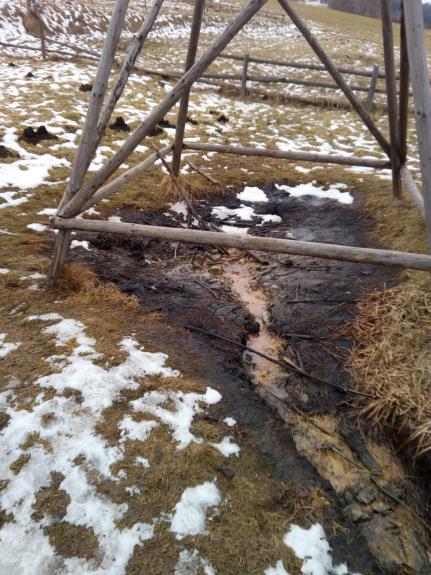 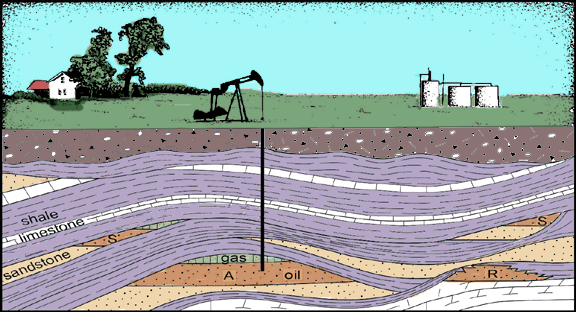